The mechanisms of ventilation and gas exchange in bony fish and insects
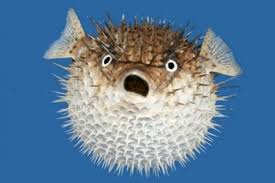 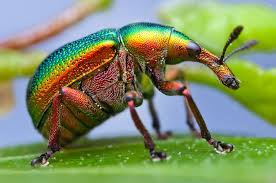 Learning Objectives
By the end of this lesson you should be able to describe and explain the main features of gas exchange systems of fish and insects
To include,
• bony fish – changes in volume of the buccal cavity and the functions of the operculum, gill filaments and gill lamellae (gill plates); countercurrent flow
• insects – spiracles, trachea, thoracic and abdominal movement to change body volume, exchange with tracheal fluid.
Features of gas exchange surfaces
Large surface area
Maintenance of high concentration gradient
Short distances for exchange/thin exchange surfaces
Good blood supply
Oxygen Availability in Water
Much lower oxygen concentration
Concentration varies with temperature
	 higher temp= lower oxygen
Water is more viscous than air so requires more energy to pass across the gas exchange system
Air moves in and out of animals on land but water moves past in 1 direction
Bony Fish
Gill Rakers
Made of bone or cartilage to prevent food particles reaching the gill filaments and obstructing gas exchange
Gill arches are attached to 2 rows of filaments
Rich blood supply within the gill arches and filaments
Gills have a large surface area

Composed of several gill arches on each side . 

Each gill arch has many gill filaments
The countercurrent flow of water and blood
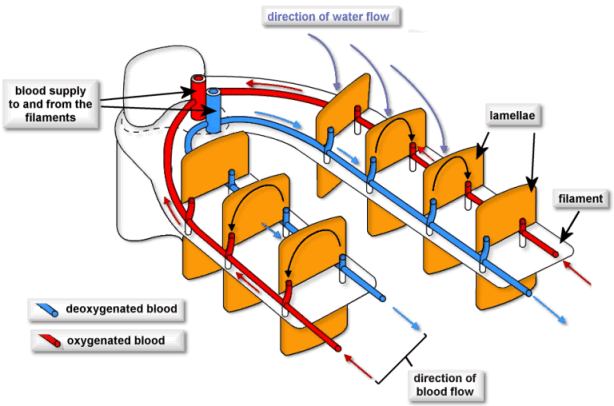 Parallel Flow
Countercurrent Flow
Red Blood Cell
3O₂
3O₂
O₂
O₂
3O₂
3O₂
2O₂
2O₂
3O₂
2O₂
3O₂
3O₂
4O₂
4O₂
O₂
4O₂
5O₂
5O₂
5O₂
Water
Water
Capillary
Capillary
Counter current flow across the gill filaments
Buccal cavity
Water is drawn in and forced between the gill arches
Gill arches
Opercular valve
operculum
Gill filaments overlap to increase resistance to water flow and slow down the speed it passes through them.
Gill Ventilation
Opening mouth and  closing opercular valve
increases volume of the buccal cavity, so pressure falls drawing water in
Closing mouth and opening opercular valve
 decreases volume of the buccal cavity, so pressure increases forcing water out through operculum past gills
This is a continuous process resulting in constant flow across the gills
Cartilaginous Fish (sharks)
These fish don’t have an operculum and water will only flow past their gills if they keep moving
Features of gas exchange surfaces in fish
Large surface area/ many gill filaments
Maintenance of high concentration gradient by blood flowing through the filaments and the countercurrent flow system between blood and water movement
Short distances for exchange/thin exchange surfaces
Good blood supply within the gill filaments
Overlapping gill filaments slow water movement to ensure sufficient time for diffusion
Insect Gas Exchange
No blood pigments to pick up and deliver oxygen or remove carbon dioxide
Exoskeleton so gases can’t diffuse across the body surface
High activity such as flying so need lots of oxygen
Insect Tracheae
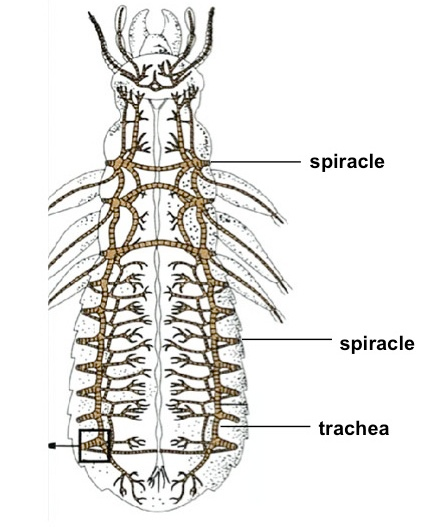 A system of tracheae branch throughout the insect. The tracheoles terminate in the tissues. Spiracles are positioned along the thorax and abdomen
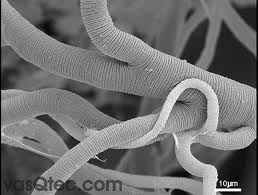 Spirals of chitin give the tracheae strength. The chitin will prevent gas exchange.

Gases move by diffusion along the tracheae
Tracheoles’ diameter is about 0.8μm.
They spread between individual cells
Very large numbers so this gives a very large surface area
They have no chitin so gases can cross them
Tubes are moist so gases dissolve in them helping diffusion
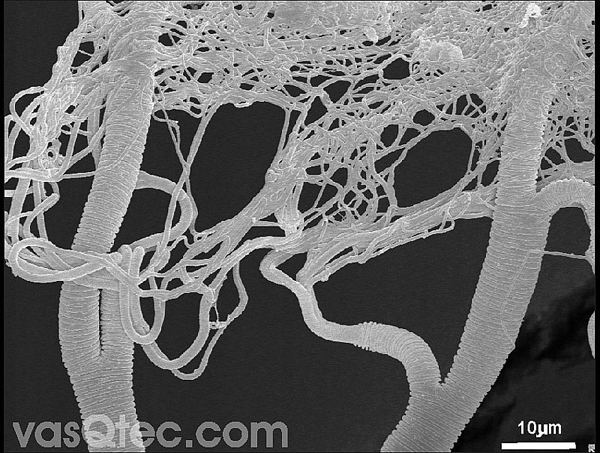 They may contain tracheal fluid. This reduces diffusion but during intense activity tissues accumulate lactic acid which lowers the water potential. The fluid is drawn out of the tracheoles by osmosis which allows more space for diffusion to occur
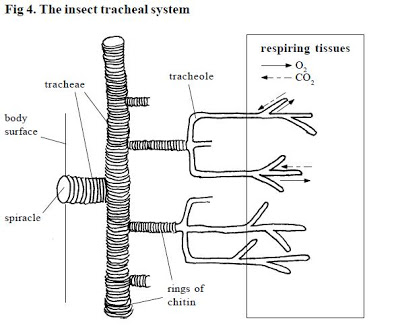 Fluid filled tracheoles
Sensory hairs in the spiracles monitor external conditions
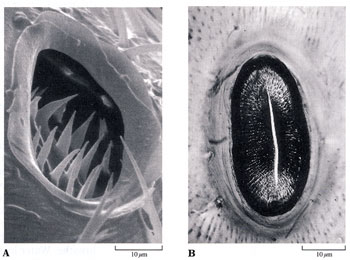 Spiracles can close to reduce water loss when insect is inactive
Caterpillar spiracle
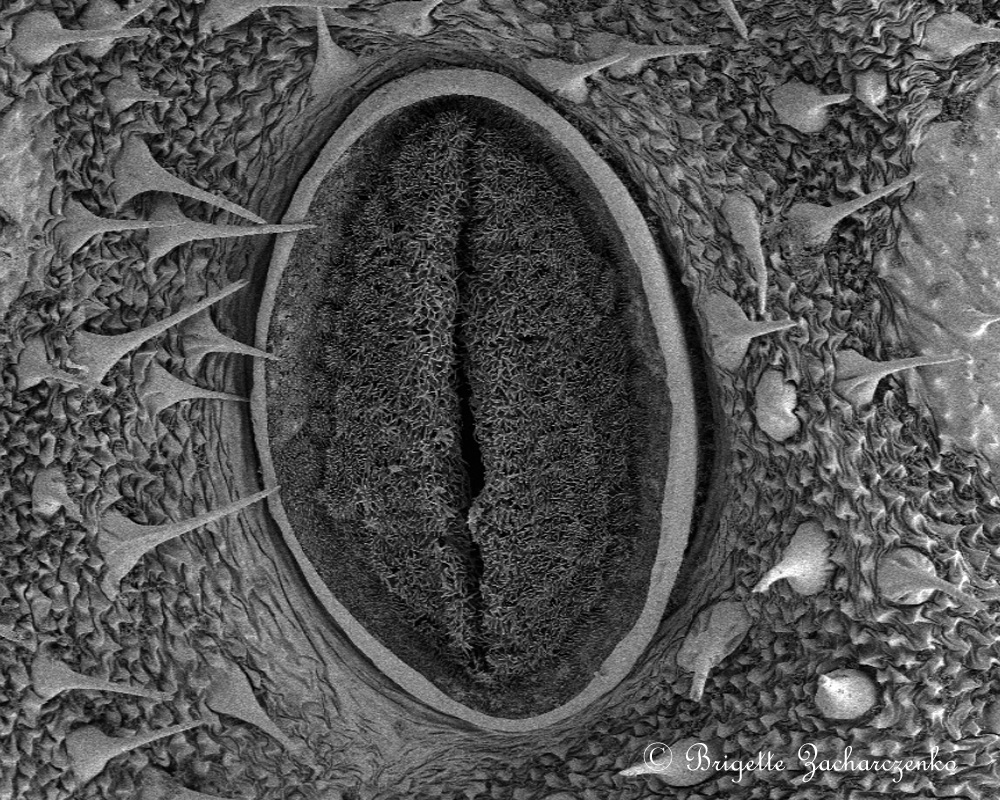 Adjusting Gas Exchange
Opening and closing the spiracles
Ventilating the tracheae by muscular contractions of the abdomen which create pressure changes and draw air in.
Internal air sacs which act as resevoirs
Fluttering the spiracles to waft oxygen in whilst reducing water loss.
Holding onto CO₂ until it builds up to a high level in the body fluids and then opening the spiracles and releasing it all at once
Comparing Gas Exchange Systems
Comparing Gas Exchange Systems
Comparing Gas Exchange Systems
Comparing Gas Exchange Systems
Learning Objectives
The mechanisms of ventilation and gas exchange in bony fish and insects
To include,
• bony fish – changes in volume of the buccal cavity and the functions of the operculum, gill filaments and gill lamellae (gill plates); countercurrent flow
• insects – spiracles, trachea, thoracic and abdominal movement to change body volume, exchange with tracheal fluid.